Буратино
мюзикл
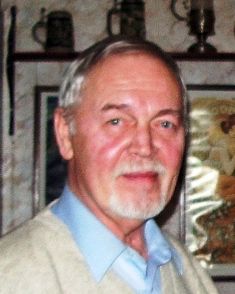 Режиссер   Леонид Нечаев
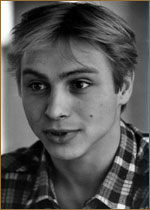 Дмитрий Иосифов- Буратино
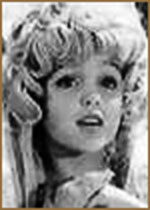 Татьяна Проценко- Мальвина
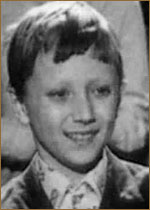 Роман Столкарц -Пьеро
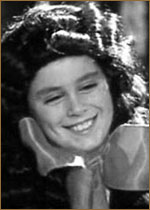 Томас Аугустинас-Артемон